ТЕМА 4. Функціональні відношення
§1 Основні визначення
Відношення R (R⊂A×B) називають функціональним, якщо для кожного x∈A переріз R по х містить не більше одного елемента y∈B (або один або жодного!). 
	У цьому випадку говорять, що відношення R діє з множини A у множину B і часто використовують позначення R: A→B . 
	Також використовується позначення функціональної залежності малими латинським буквами f:A→B або y=f(x), а відношення f називають функцією. 
	Функція f може бути задана не на всій множені А, а тільки на деякій її частині D⊂A. В цьому випадку множину D(f) називають областю визначення функції f або dom f (domain — «область»): 
Підмножину Іm⊂B називають областю значень функції f (Іmage – «зображення чи образ»:
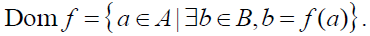 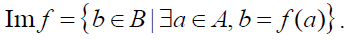 Елемент b=f(a), де a∈D, називають образом елемента a, а сам елемент a − прообразом елемента b. Якщо D=A , то функція f називається всюди визначеною на А. У цьому разі Dom f = A.
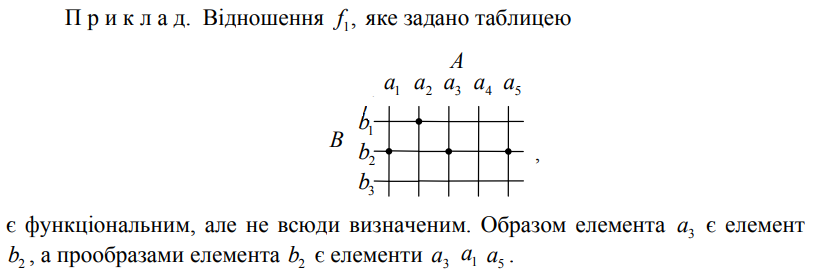 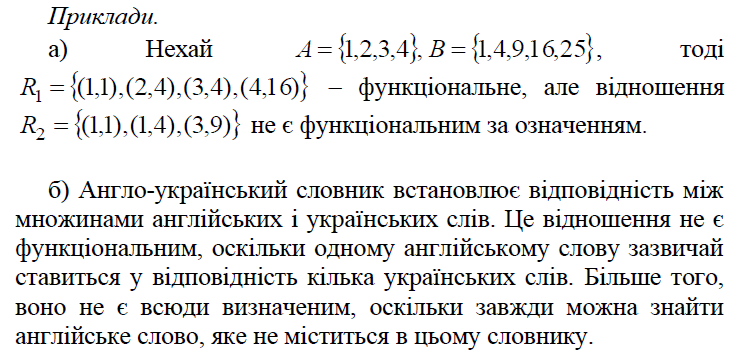 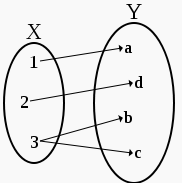 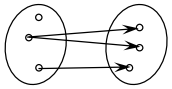 Відношення, 
але не функція
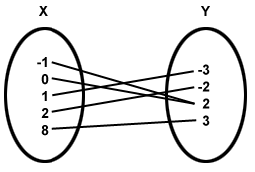 Відношення і 
функція
§2 Обернене функціональне відношення
Якщо обернене відношення R-1BA також є функціональним відношенням, то це відношення визначає деяку функцію, яку будемо називати оберненою до f функцією і позначати
 f -1:B → A або f(a)=b  f -1(b)=a.
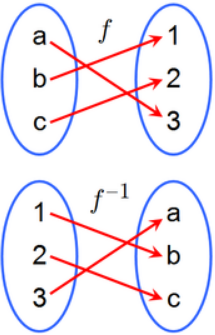 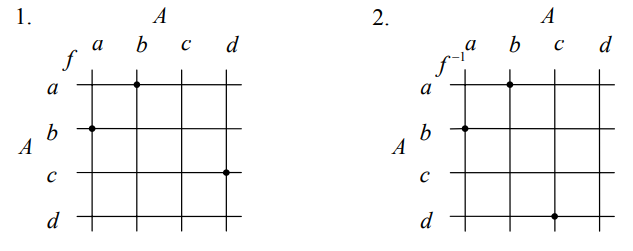 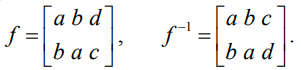 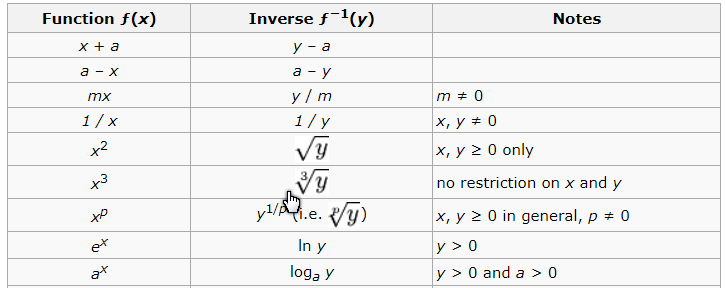 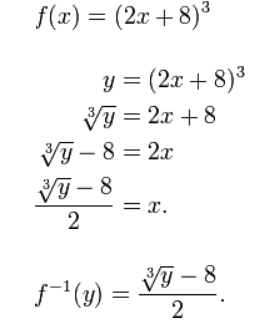 Якщо функція задана формулою 
y=f(x), 
то для знаходження оберненої
 функції  потрібно розв’язати 
рівняння  f(x)=y відносно х, 
а потім поміняти місцями х і у.
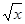 Графіки даної функції і оберненої до даної симетричні відносно прямої        у = х.
Якщо точка (а; b) належить графіку даної функції, то точка (b; а)належить графіку оберненої функції, а ці дві точки симетричні відносно прямої у = х.
Якщо функція у=f(x) зростає (спадає) на деякому проміжку, то вона оборотна. Обернена функція до даної, визначена області значень функції у=f(x),  і також є зростаючою (спадною).
Функція, яка набуває кожного свого значення в єдиній точці області визначення, називається оборотною, наприклад
функція у = 2х+1 — оборотна, а функція        
у = х2 (визначена на всій числовій осі) не є оборотною.
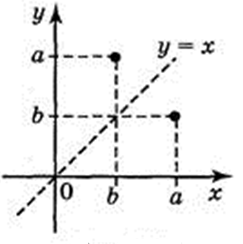 Якщо рівняння f(x)=y  відносно х має більше ніж один корінь, то функція  y=f(x) не має оберненої функції.
Тригонометричні функції       y=cos x, y=sin x,    не є монотонними у всій області їх визначення. Тому для утворення обернених функцій виділяють інтервали монотонності.
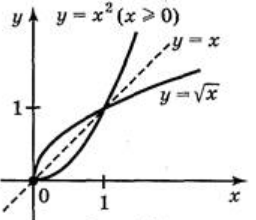 §3 Відображення
Якщо відношення водночас є функціональним та всюди визначеним на множені А, то воно називається відображенням множини А у множину B: f:АВ. 
При стрілочному зображенні відображення f з кожної точки повинна виходити лише одна стрілка.
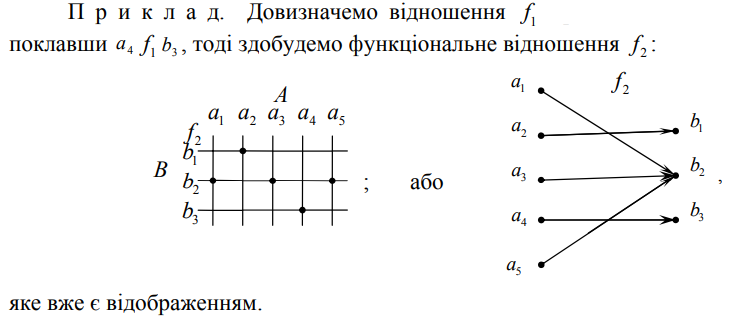 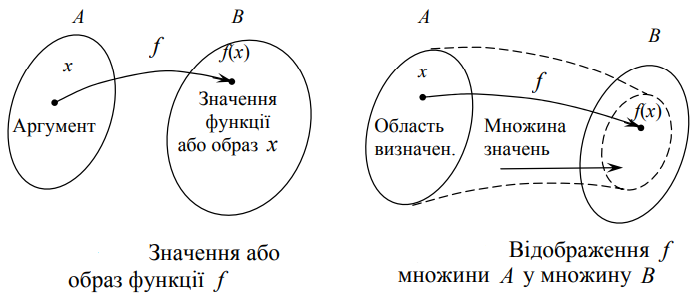 §4 Типи відображень
Відображення f називається сюр’єктивним, або просто сюр’єкцією, якщо область значень f збігається з усією множиною В або f(A)=B, тобто якщо кожний елемент з множини В є образом хоча б одного елемента з множини А. 
	Тобто, f : А  В, bB  aA : b=f(a).
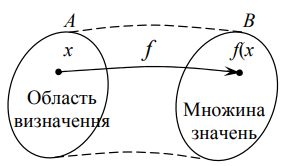 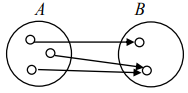 Приклади:
1. Відповідність між множиною всіх студентів університету і множиною груп. Це відношення сюр’єктивне, оскільки кожній групі відповідає хоча б один студент.
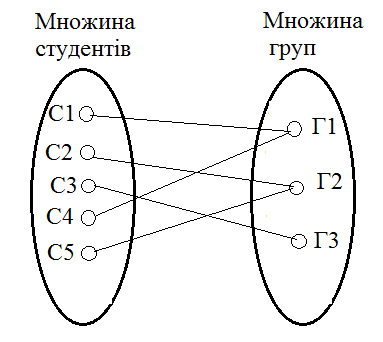 2. Відповідність між множиною студентів 2 курсу університету і множиною викладачів. Це відношення не сюр’єктивне, оскільки на другому курсі викладають не всі викладачі.
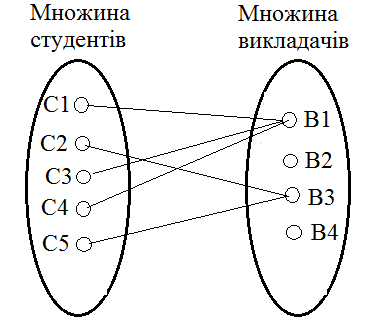 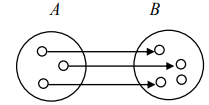 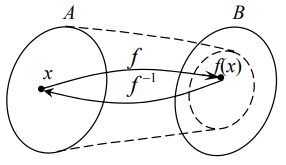 Приклади:
1. Відповідність між множиною студентів і стільців в аудиторії. Це відношення ін’єктивне, оскільки різні студенти сидять на різних стільцях.
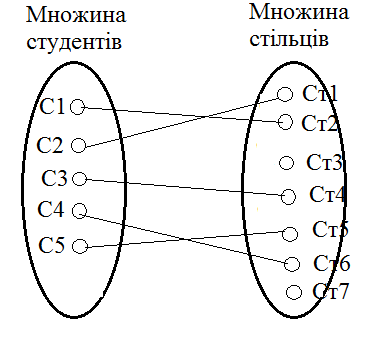 2. Відображення множини студентів університету на множину імен. Це відношення не ін’єктивне, оскільки є студенти з однаковими іменами.
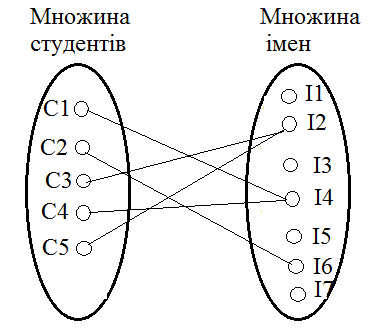 Відображення називається взаємнооднозначним, або бієктивним, або просто бієкцією, якщо воно є сюр’єктивне й ін’єктивне, інакше кажучи, якщо обернене відношення є відображенням.
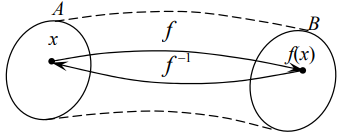 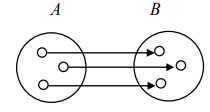 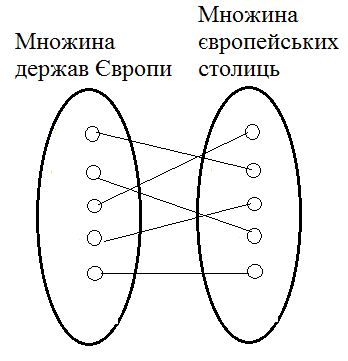 Список студентів в журналі (номерпрізвище)
Нумерація сторінок в книзі (сторінка номер)
Приклади відношень
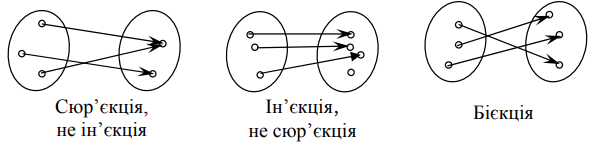 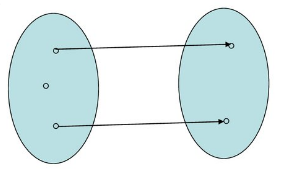 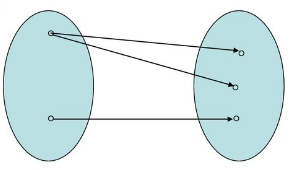 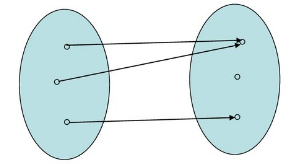 Не відображення
Не відображення
Не ін’єкція,
не сюр’єкція
Визначити множини на яких відображення  є бієкцією.
а) RR Не ін’єкція, не сюр’єкція (не використовуються від'ємні значення у, і для двох різних х одне значення у);

б) R[0;+)  Не ін’єкція, сюр’єкція (використовуються всі значення х та у, і для двох різних х одне значення у);

в) [0;+)  [0;+) Ін’єкція, сюр’єкція – бієкція (для кожного х одне значення у)
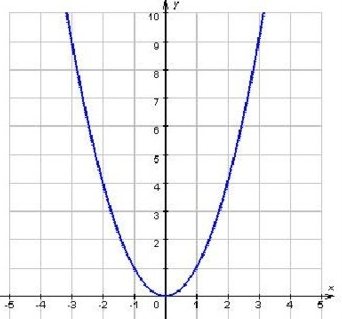